그러나 우리 하나님은
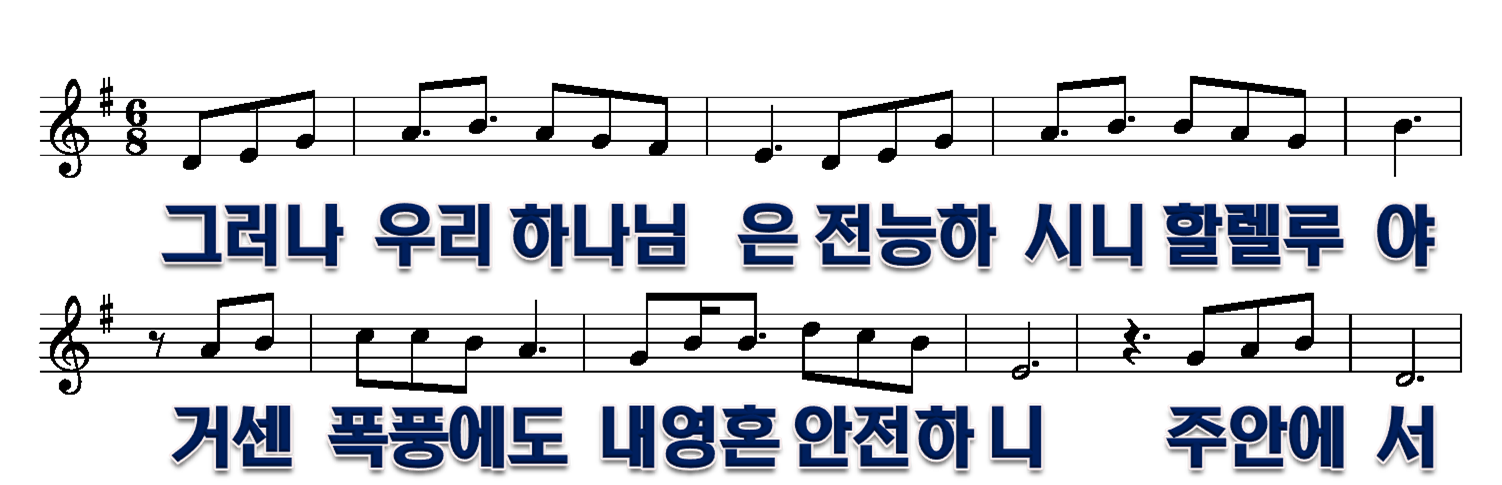 1절
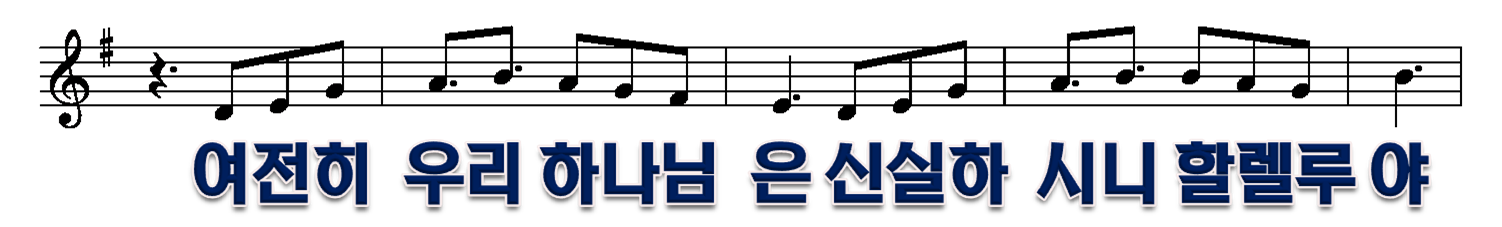 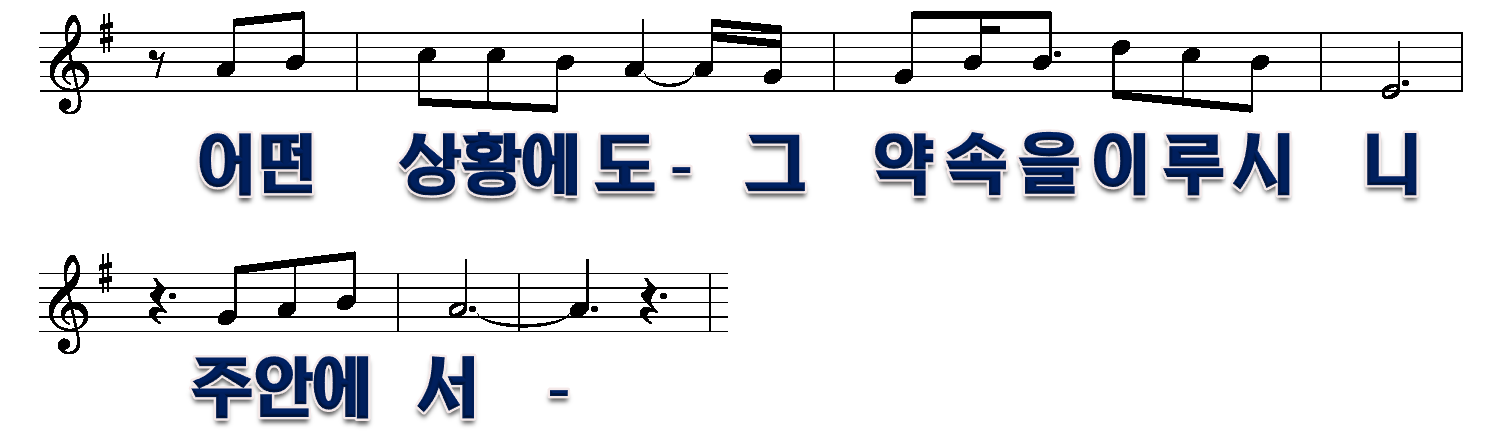 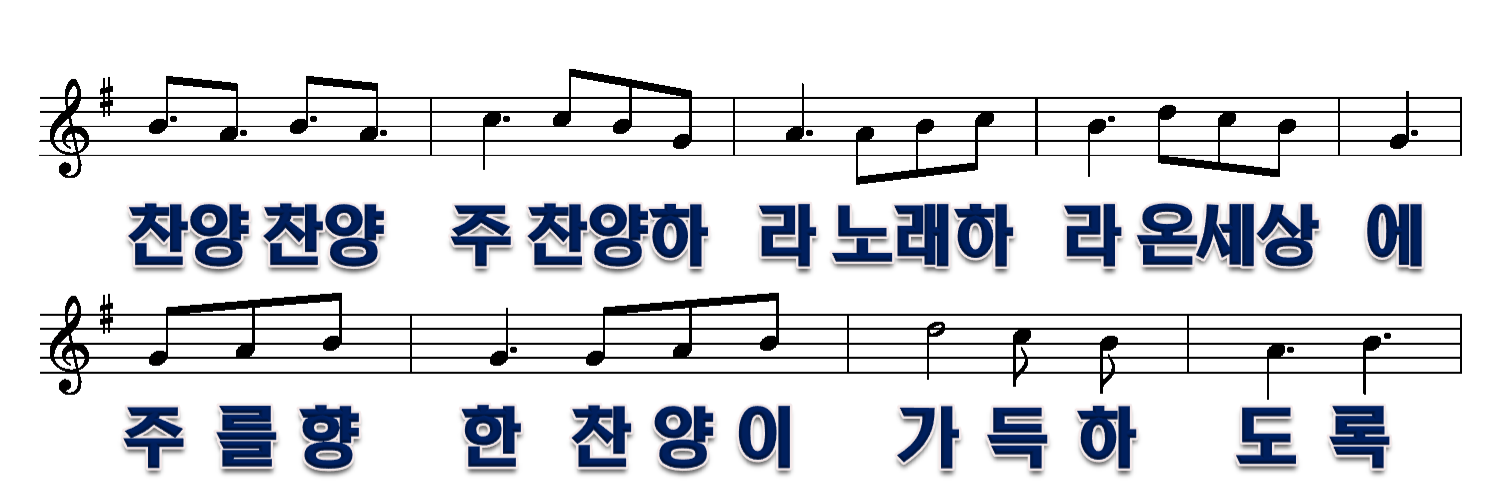 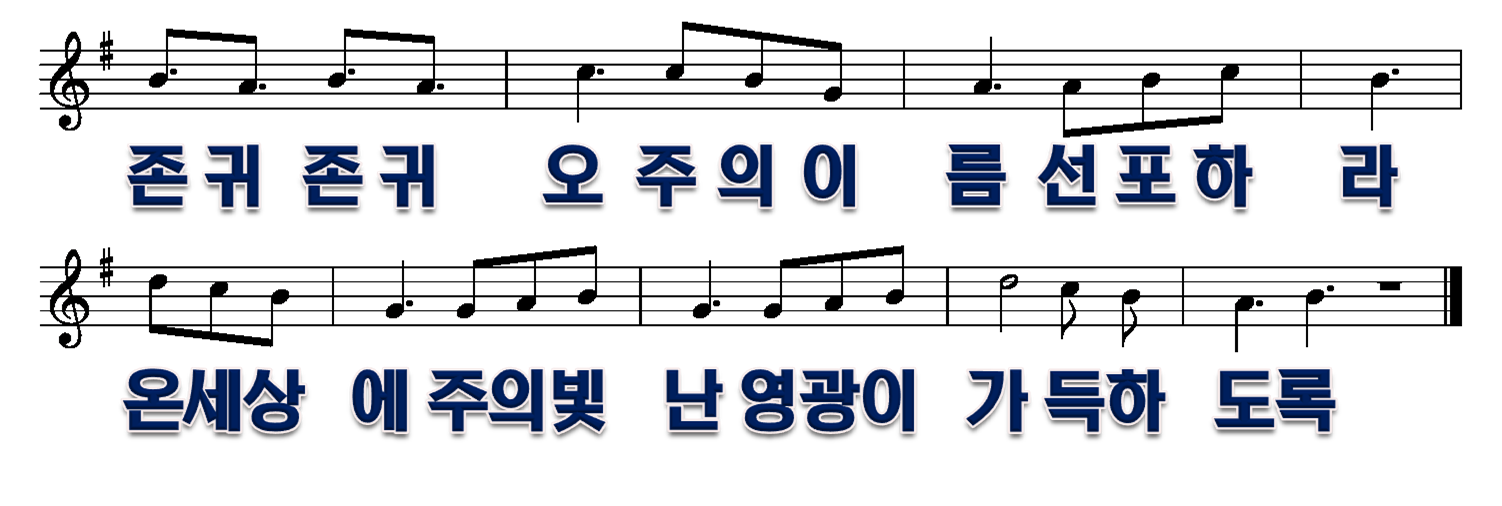 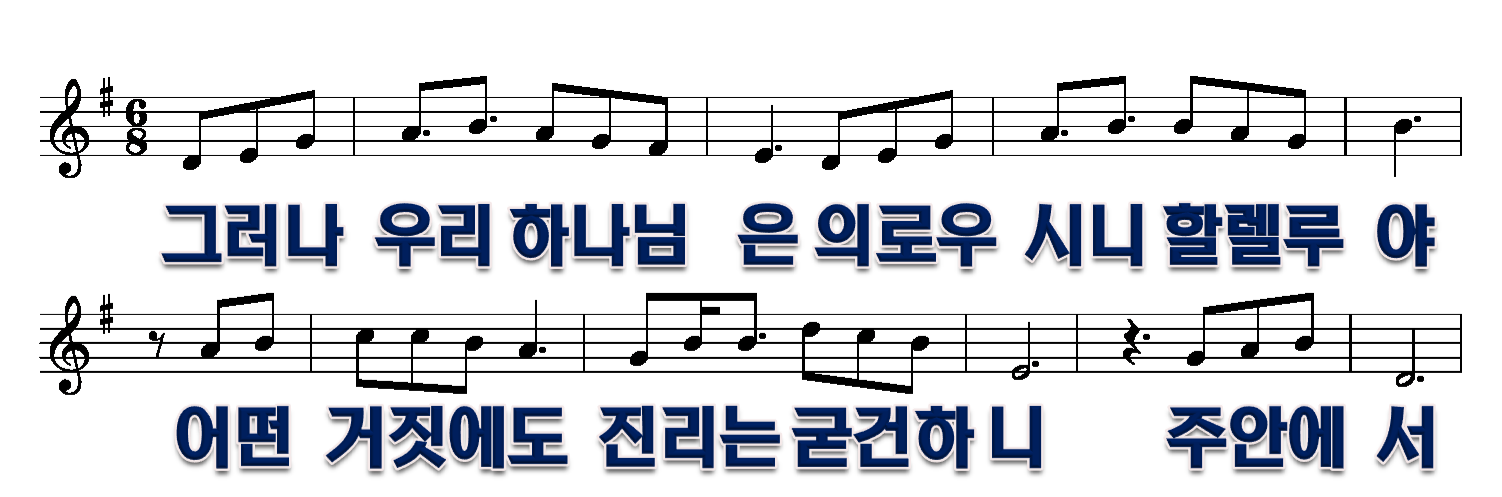 2절
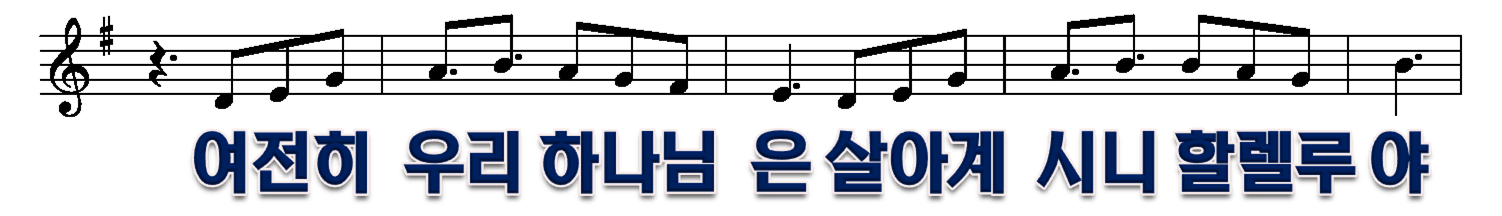 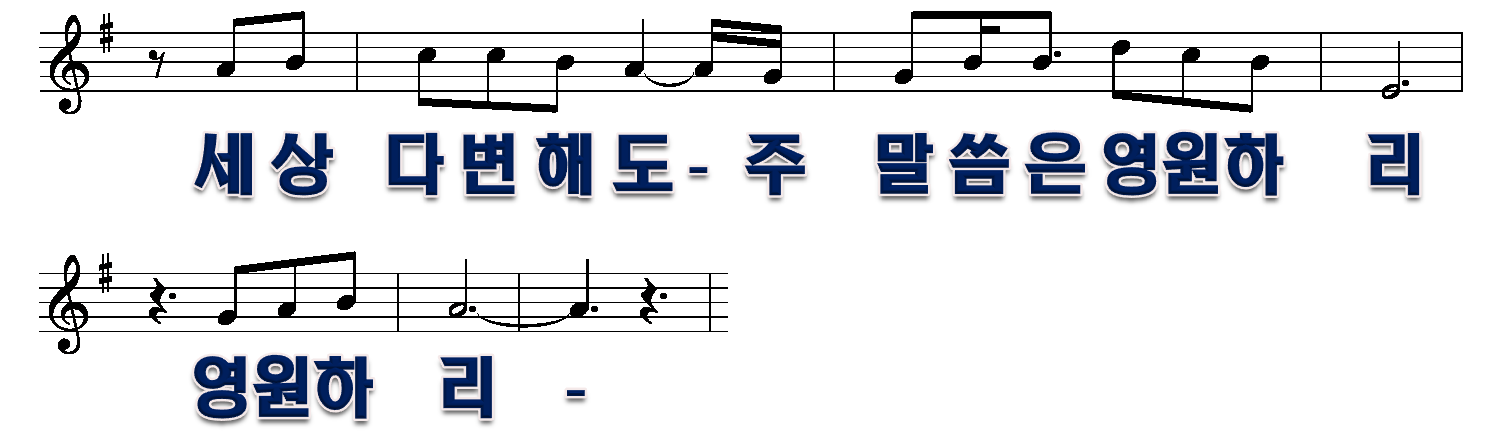 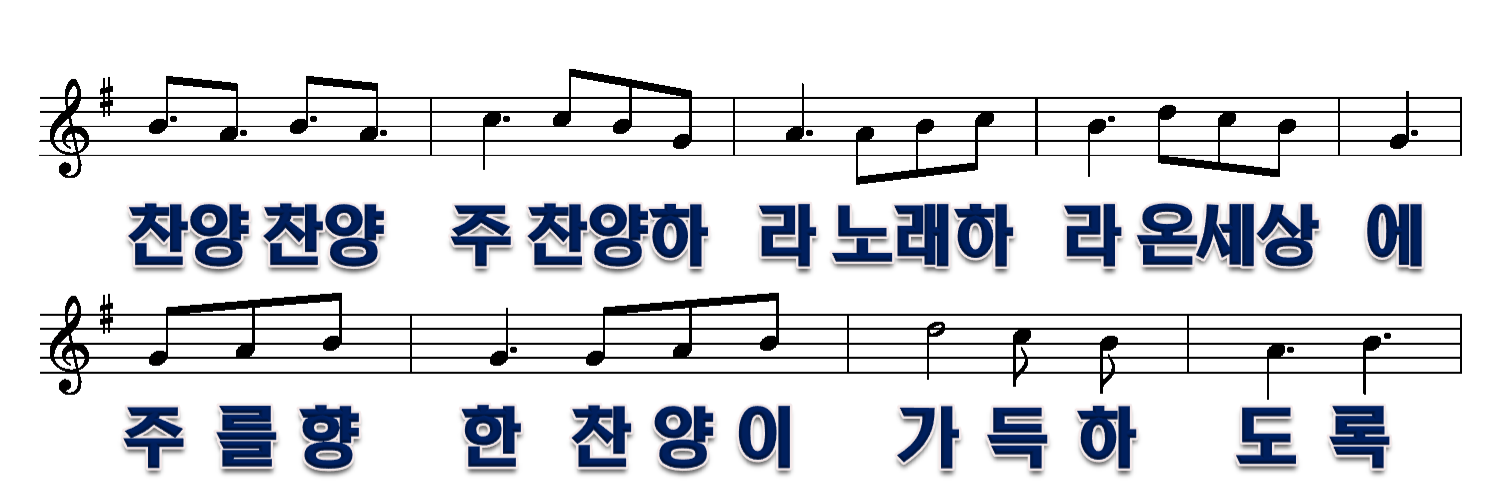 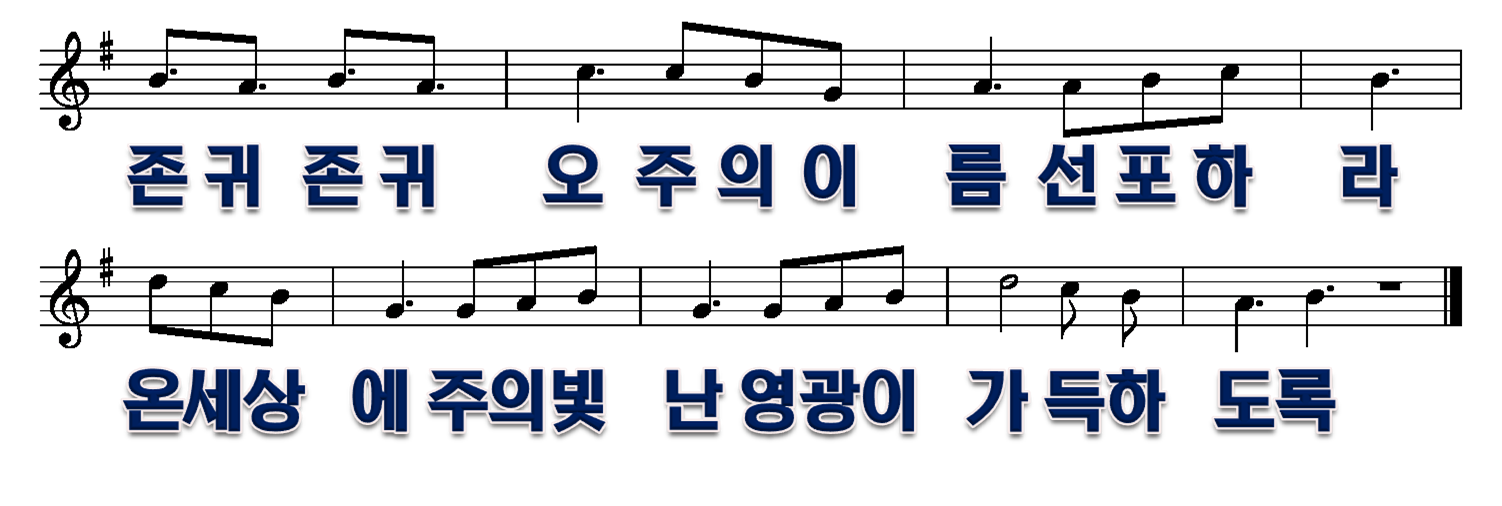